服科中心  
推廣業務報告
2025/03/06
企推組報告
報告重點
中心企業收入簽約統計
各組之企業簽約數統計
提醒事項
各組產業推廣規劃
FY114中心企業收入簽約統計
FY114 目標276,563K
單位:千元
企收簽約數至03/06：達成5,986K（BP:5,986K、IP:--）
加上成案率>60%案( 63,174K ) =69,160K(25%)
4-5月預計簽約：主要案件42,630K

H000全日罩(4月)	              760
H100英飛輪(4月)	              190
H100百事益(4月)	              190
H000坤璜(4月)	              190
H100欣辰(4月)	           1,600
U000弘達-籠車(5月)           6,000
S200中光電(5月)IP+BP   36,000
S200奧圖碼(5月)	           2,800
H100旳蔓(5月)	               900
本期主要新增簽約： -- K

--	                --
3月預計簽約：主要案件14,544K

U100今口香IP+BP	   10,152
U500碩網	     2,000
U000弘達增購TAG	     2,392
各組之企業簽約數統計
FY114 目標276,563K
U組(努力中)
世茂農業    60,000K
萊爾富        20,000K
精奕興業    10,280K
響賓              2,800K
加減數位      2,000K
弘達-AI      12,000K
植數IP          1,000K
S組(努力中)
泰沂(產創)        2,000K
行動貝果(A+)  8,000K
州巧科技           2,000K
禾馨醫療           3,000K
H組(努力中)
盈亮            1,000K
炎傳            2,400K
H組(推廣中)
東元             1,960K
欣辰             1,600K
旳蔓                900K
全日罩            760K
百事益            190K
英飛輪            190K
坤璜                190K
U(推廣中)
高鐵(7月)     7,900K
弘達-籠車    6,000K
8%
6,076K
U(可簽約)
今口香BP+IP  10,152K
弘達-增購          2,392K
碩網                    2,000K
H(可簽約)
--                       -- K
U(已簽約)
大昌華嘉           445K
捷盛                   200K
小額                   828K
H(已簽約)
春耕-小額      286K
S(已簽約)
美律              4,067K
寬緯                 160K
企業目標74,340K
企業目標131,423K
企業目標53,985K
[Speaker Notes: B組530共識：
努力中：成案率0~59%-初洽、業科案未送件
推廣中：成案率60~80%-已啟動議約動作、金額達共識、業科已送件未審查
可簽約：成案率81~99%-洽案系統成本訂價送簽或法務議約完成或用印簽辦中、業科審查通過]
提醒事項
H組：
高齡業科百事益、坤璜、全日罩、英飛輪於2/27送件，盈亮(海外)請加速提案
加速各部門之BP案源規劃(目前缺乏能見度)
S組：
請加速BP案件規劃與簽約
業科案：
已送審：中光電(A+)36,000K(4/28簡報審查)、奧圖碼2,800K(待審查通知)
請於加速提案送件(Q1)：行動貝果(A+)8,000K、泰沂(產創)2,000K
U組：
今口香(10,152K)、碩網(2,000K)請加速於3月完成簽約
請盡早規劃年度IP案源及簽約認列
H組產業推廣規劃
遠距+數位+居家+全齡醫護方案
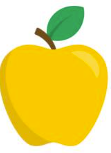 A.遠距居家醫療
1.醫咖go
2. iMAS
3. 智慧傷口服務
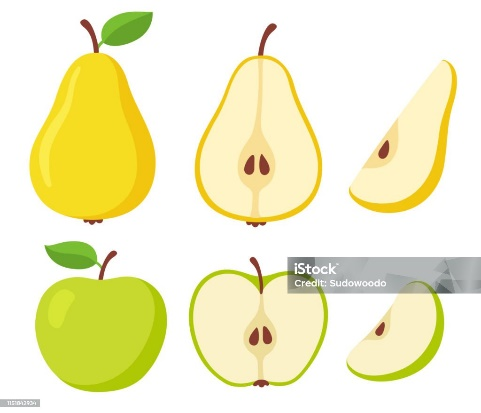 B.高齡數位復能
1.運動復健互動系統
2.巴金森氏症節律復能
3. Beat Sync音樂同步互動訓練
O：群邁、泰陞、振業
N：炎傳若瑟、欣技、先進醫資
O：光田、
巨鷗
N：盈亮
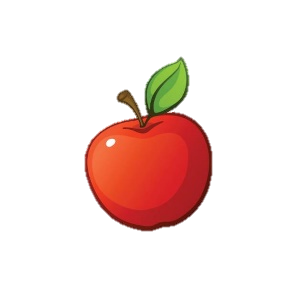 C.產後護理系統
1.護囑照護管理平台
2.母嬰室內定位
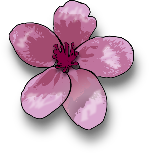 D.前瞻與專案
1.腦神經運算
2.高齡普惠科技
O：資敏
N：璽樂、東元、旳蔓
O：振業
N：星詠、全日罩、坤璜、欣辰、百事益、英飛輪
O=老客戶N=新洽客戶
業科案件
標案
S組產業推廣規劃
發展虛實互動關鍵技術，結合跨域AI/GAI應用服務技術平台 推動智慧生活新服務
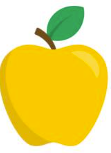 A.文化科技應用
1.GAI內容多模態生成
2.XR互動技術服務
3.文化科技轉譯工程
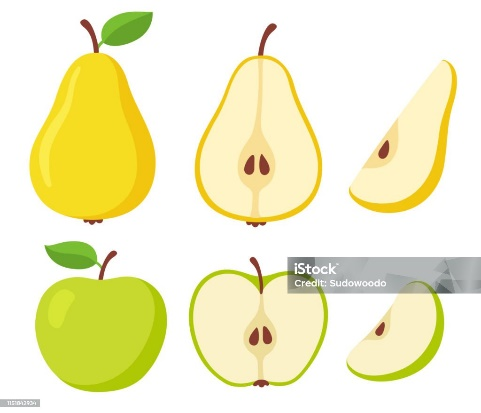 B.運動科技應用
1.複合穿戴生理感測與賦能系統
2.非接觸運健姿態分析平台
3.跨域大健康服務平台
捷徑文化
大可創藝
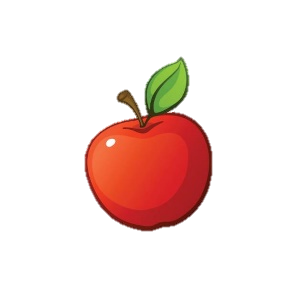 C.跨域平台整合
1.Edge Cloud 端雲平台
2.GenAI 生成平台
3.跨域技術平台
云泰科技
傑萌生技
宏樹生電
得世寶科技
Garmin
美律科技
業科案件
U組產業推廣規劃
以市場導向與產研共創，推動下世代智慧自動化倉儲技術 Solutions
AI-inside
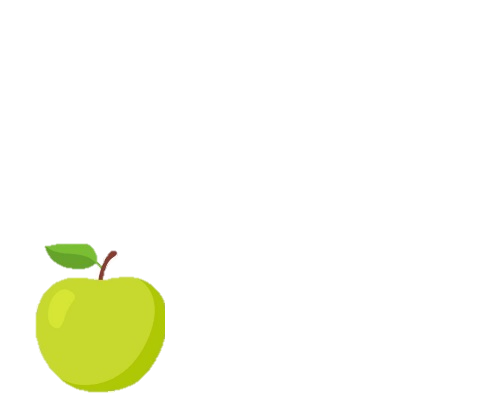 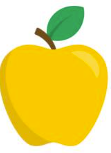 B.智慧運輸
a.智慧決策
b.共享模式
c.省力、綠色化
A.智慧倉儲
a.智慧化
b.軟硬整合
c.無人化
弘達流通
響賓
植數
今口香
弘達流通
萊爾富
精奕興業
D.其他
a.智慧溫室
b.韌性供應鏈
c.淨零綠生活
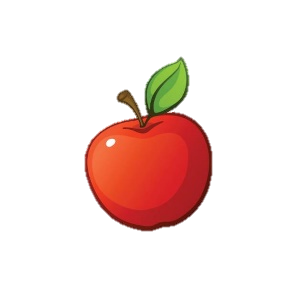 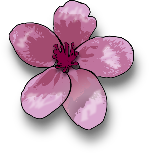 C.智慧零售
a.虛實整合
b.虛實融合
世茂農業
高鐵(維護)
加減數位
萊爾富
碩網
業科案件
標案